«Выбрал я себе невесту, - и указал на самую последнюю, Чернавушку, - на ней и жениться хочу.»
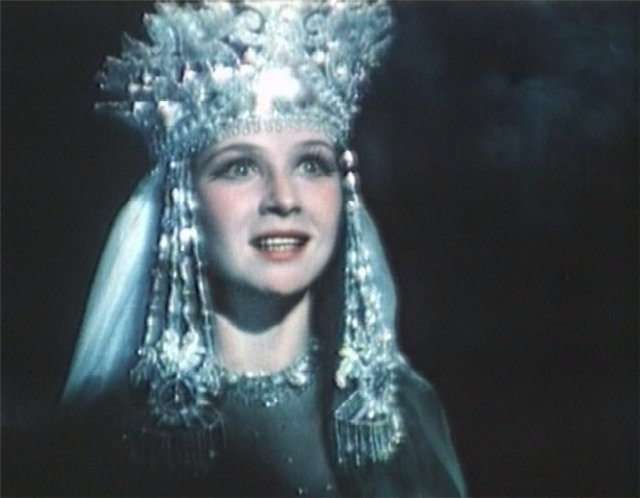 Пробудился он поутру и глазам своим не верит…
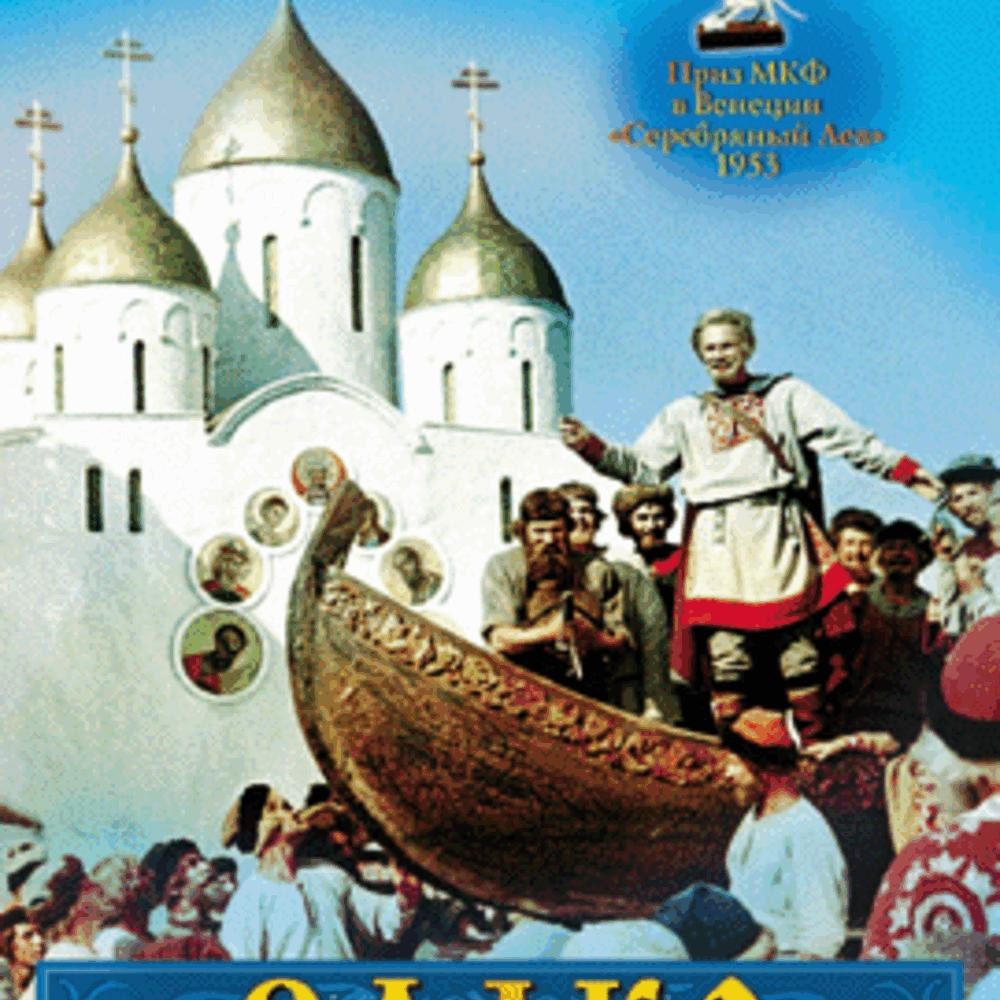